KIPO’s progress on ST.96
Korean Intellectual Property Office
Contents
I. Progress on XML Standards
II. Projects
III. Future plans
I. Progress on XML Standards
Introduced CAF (Common Application Format)
Adopted WIPO Standard ST.32 (SGML DTD)
2005
2010
2013~
1999
Plan to disseminate XML4IP(ST. 96)-based DB
Applied KIPO’s self-developed XML Schema 
(with necessary modifications of ST.36 DTD)
II. Activities
3
1
1. Activities in 2013
Standardization of trademark gazettes
2
Legal status information
Standardization of existing trademark gazettes (SGML/XML) from existing proprietary standards to ST.96
Legal status information of administrative processes such as application, examination, registration and trial
Standardization  of KIPO’s Data 
based on ST.96
(2013)
’12년 
추진실적
4
Trademark bibliographic data
Changes in grant holders
Construction of a database for data on changes in grant holders by transfer of right after the initial registration
Bibliographic data, except for trademark sample images
II. Activities
3
1
2. Activities in 2014
Patent/utility model/design gazettes and bibliographic data
2
Standardized applicants’ names
If an applicant has used multiple names, a representative name will be designated
Change existing gazettes (SGML, XML) with KIPO’s proprietary standards to ST. 96
Standardization  of KIPO’s Data 
based on ST.96
(2014)
’12년 
추진실적
4
Patent families
Patent classifications
For an applicant applying to different countries, include all patent and applicant information related to the original application in the DB.
Historical information by version of IPC introduced with the purpose of systematic classification of patent technology.
[Speaker Notes: 올해 주요 활동으로는 

특허, 실용신안, 디자인에 대해 KIPO 자체표준이 적용된 공보를 WIPO ST.96을 적용하여 표준화를 진행중에 있습니다. 
또한 특허패밀리, 특허 분류 등에 대한 부가데이터를 구축 중에 있습니다.]
III. Future plan
Increase number of databases for dissemination, from 11 to 19
19
18
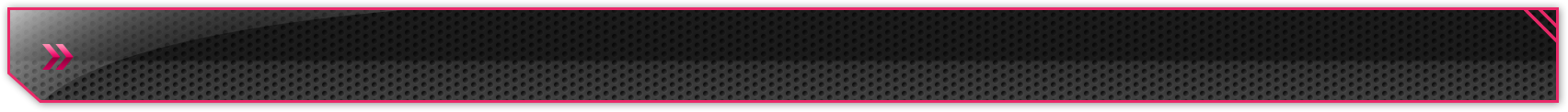 To construct IP data in ST.96 for dissemination
15
12
11
Intermediate documents
 Sequence listings         
 Applicant/agent data
Patent families
 Patent classifications
 Standardized  applicants’ names
Legal statuses
Changes in grant holder
Error correction histories
IPR Gazettes
 Application trends
 Patent abstracts
 Transaction Histories 
 Registrations
 Trials
 Citations for      
  examination
          …
new
Secondary processing
Gazettes (TM)
 Bibliographies (TM)
Gazettes (P, UM, D)
Bibliographies (P, UM, D)
Trial (trial decisions)
 Gazettes (3D, image)
Thank You